Nuclear Fission
Neutrons vs. Alpha Particles
In the early 1900s, nuclear physicists did experiments by firing alpha particles at atoms of different elements.
This produced interesting results with small nuclei, but the alpha particles were more strongly repelled by larger nuclei and collisions did not occur.
When James Chadwick discovered neutrons in 1932, scientists were able to use them to artificially transmute heavier elements.
Since neutrons have no charge, they are not repelled by a nucleus.
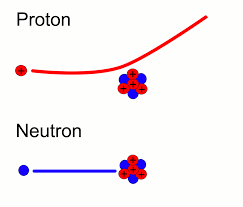 Fission
Nuclear fission occurs when an atomic nucleus splits into two or more smaller nuclei.
This is often triggered by the absorption of a neutron.
Nuclides that are capable of undergoing fission are said to be fissile.
Most fissile nuclides are elements with high atomic numbers (e.g. uranium-235, plutonium-239).
Fission, like radioactive decay, is often a random process:many different combinations of fission products are possible.
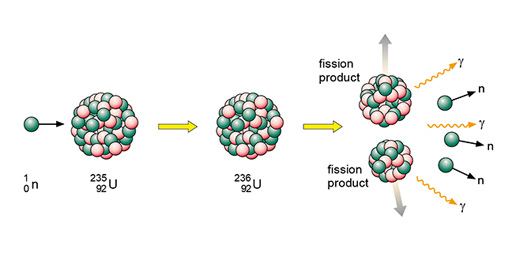 [Speaker Notes: Nuclide is similar in meaning to isotope, but the term is slightly broader and used more when discussing the nuclear properties of atoms (as opposed to their chemical properties). Isotopes have equal Z, but other relationships exist between nuclides: isotones are nuclides with equal N, isobars have equal A. Technetium-99 and technetium-99m are nuclear isomers: nuclides with equal Z and A but different energy states.]
Release of Neutrons during Fission
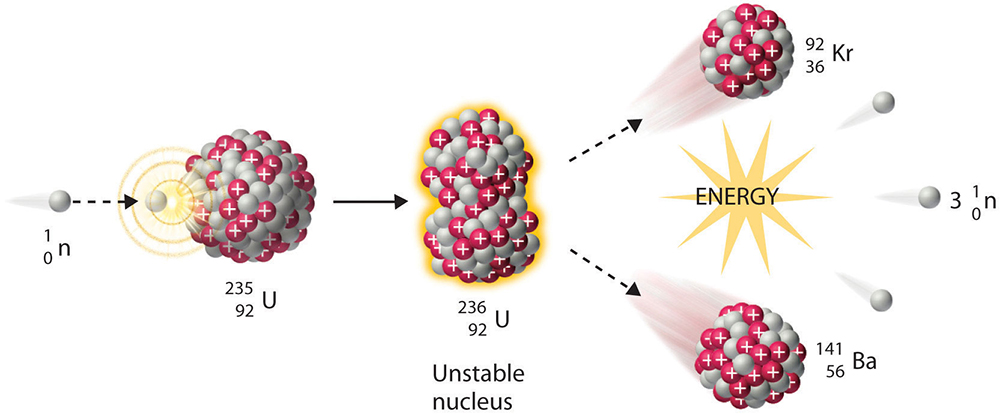 Mass-Energy Balance
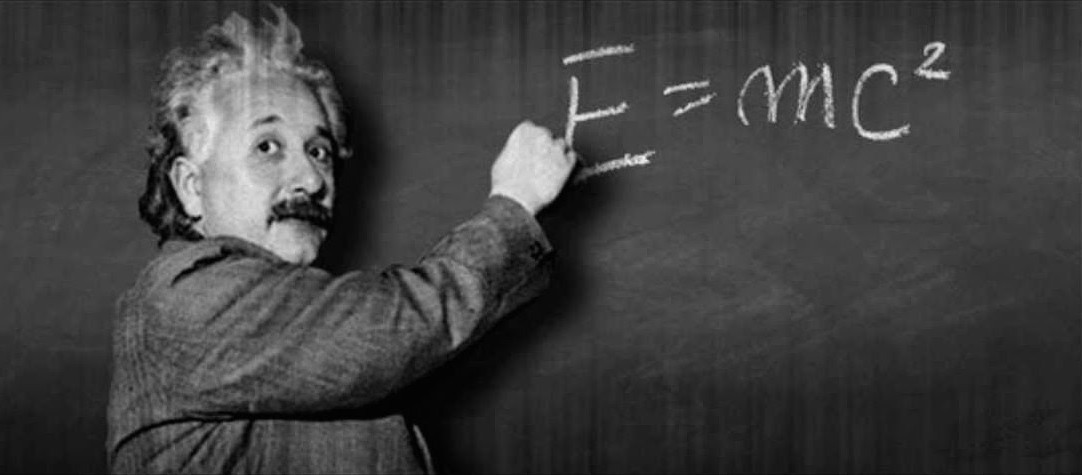 Release of Energy during Fission
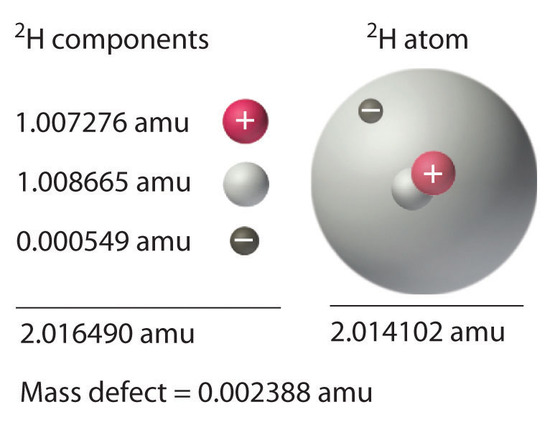 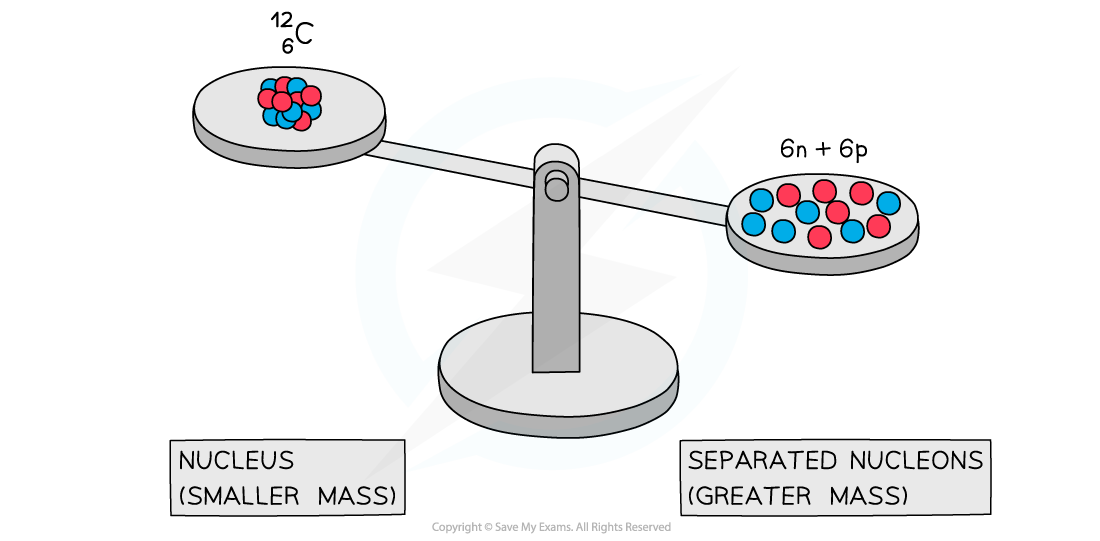 Sample Problem #1
Sample Problem #1
Sample Problem #2a-b
Sample Problem #2c
Sample Problem #2c